Drilling down into DNS DDoS DataAmsterdam, May 2015
Ralf Weber
2014 Random Subdomain Attacks
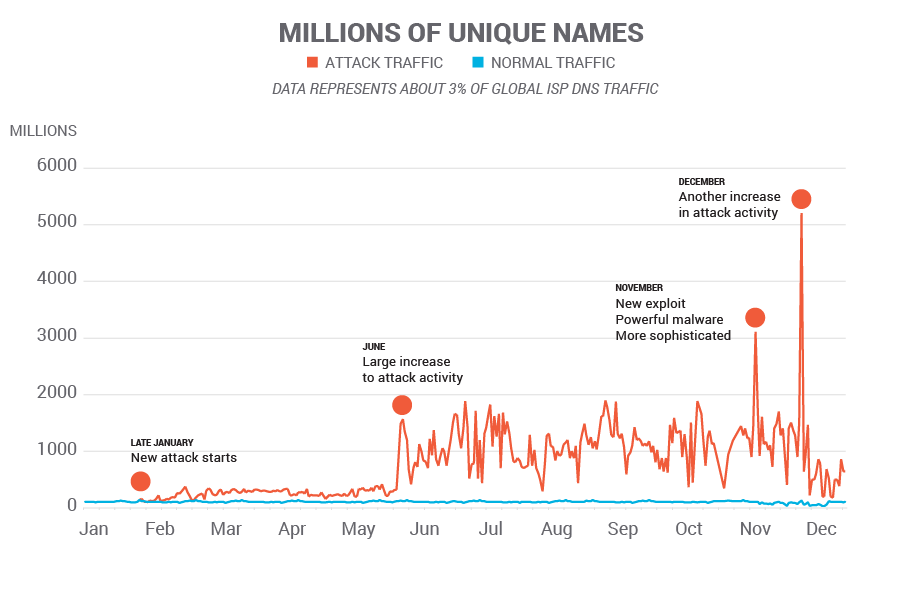 2014 Data
3
2015 – Quieter in Some Ways
2015 Data
All quiet???
JAN
FEB
MAR
APR
4
Observations
4 major categories of attacks distinguished by:
Randomization algorithms 
Use of open DNS proxies or bots
Traffic patterns – intensity, duration, ToD
Domains attacked
LOTS of other attack activity out in the long tail
5
Observations
Use of open resolvers/proxies still predominates
Installed base around 17M 
Trend toward more stealthy attacks 
Only send enough traffic to bring down authorities
Highly distributed attacks – 1000s of open resolvers
Often low intensity per IP 
Interesting recent example: www.appledaily.com
6
Observations
Bot based attacks 
Tend to be few IPs  - tens to hundreds
High to very high intensity per IP- Up to 1000s of QPS/IP- Long tail with lower QPS
Recent interesting example: rutgers.edu
7
Remediation is Needed
Considerable stress on DNS infrastructure:
ResolversQueries require recursionWorking around failed or slow authoritiesStress concentrates as authorities fail
AuthoritiesUnexpopected spikes exceed provisioned limits  
New rate limiting approaches
Limit traffic to authorities 
Ingress filtering
Drop incoming queries based on policy
8
Testing Efficiency of Rate Limiting
Authoritative
Server
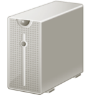 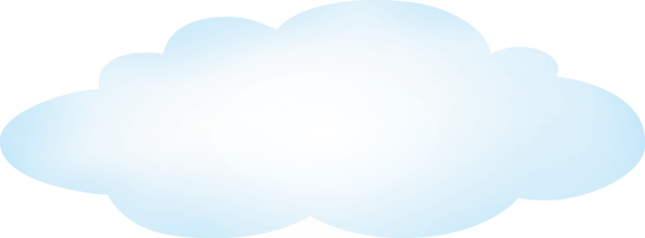 Internet
Attack Traffic
ISP Resolver
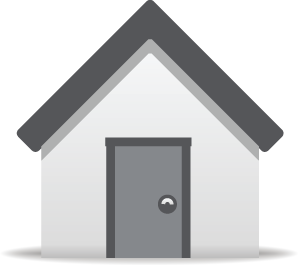 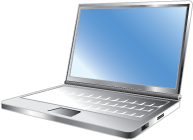 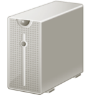 User traffic
Testing Efficiency of Rate Limiting
Authoritative
Server
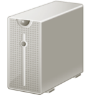 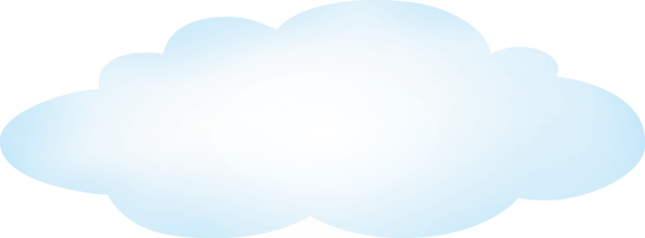 Internet
Authoritative Outbund rate limiting
Attack Traffic
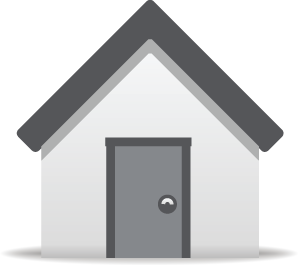 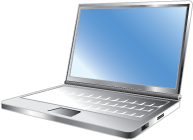 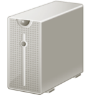 ISP Resolver
Inggess policy based filtering
User traffic
Setup for Testing Rate Limiting
Test impact of outbound rate limiting different software
BIND
Power DNS
Unbound
Vantio CacheServe
Auth Server only answers at a certain rate
Two domains (one at 100qps, one at 1 qps)
Domains only have one authoritative server
Normal User traffic gets 100% replies
Insert Attack Traffic
This will overflow the auth server rate
11
Test Method: HW, Resolvers, Traffic Sources
Server HW
Intel E5-2690V2, 20 cores/40 threads, 
128 GB, 4TB disks
10 Gig Ethernet,  4G Internet connection 
dnsperf - simulate “normal” customer traffic 
10kqps: normal traffic, sampled from Euro ISP
100 qps: traffic for 2 domains (99 + 1) being attacked 
tcpreplay – simulate attack traffic
 2 * 5,000 qps for two domains, result is Nxdomain
12
Test Method: Execution
Run all traffic for 15 minutes
Do a couple of runs to 
Preload cache
Rule out problems at one point in time
This is running over the Internet
Packet Loss is expected
Test server to auth has a ~150ms round trip
Count packets 
At machine running dnsperf
At authoritative server
13
Test Diagram
Redwood City, CA
Regensberg, Germany
good traffic
10kqps background
100qps for test domains
2 domains 
being attacked
dnsperf
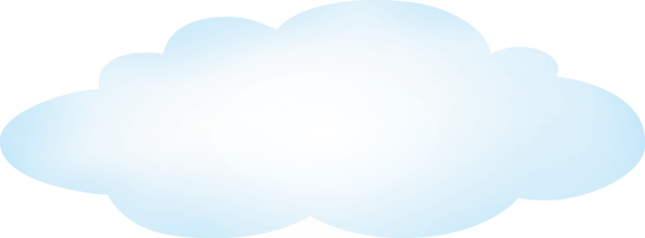 Authoritative
 Servers
Resolver
tcpreplay
100qps
1qps
other
resolutions
attack traffic
2 * 5000 qps for
two domains
Rate limits should not be hit for normal traffic
Resolver and authoritative servers record traffic
14
Run good traffic: User results
15
Run good traffic: Test domains results
16
Run good traffic: Authoritiative Server Results
17
System Stats
Bind
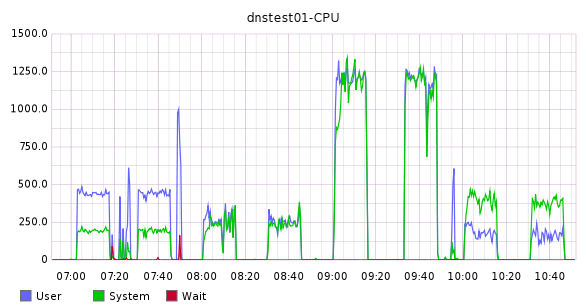 Vantio
Power DNS
Unbound
18
Run attack traffic – Compare with normal
19
[Speaker Notes: Around 16% Servfail that will be noted by users]
Run protected attack traffic: User results
20
Run good traffic: User results
21
Run protected attack traffic: Test domains results
22
Run good traffic: Test domains results
23
Run protected attack traffic: Authoritiative Server Results
24
[Speaker Notes: Bind unprotected issued only 2 million queries]
Run good traffic: Authoritiative Server Results
25
Bind
System Stats
Unbound
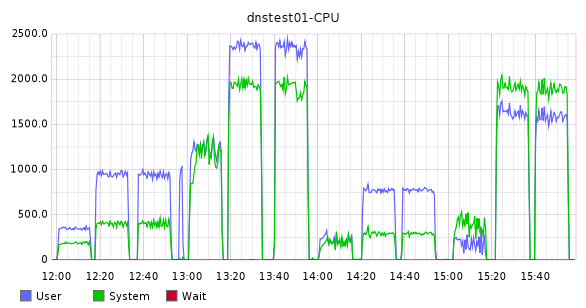 Vantio
Power DNS
26
Results: Resolver Traffic 9,000,000 queries
27
Results: Attack domains
28
Take aways
Random subdomain attacks can affect normal user traffic
Outbound rate limiting protections works great for non affected traffic
Outbound rate limiting does not protect the attacked domain
Ingress list based filtering does
29
Recent Attacks: www.appledaily.com.tw
April 30 2015
Alexa Rank – 574
Attack lasted ~10 hours
Used open home gateways
Also widely publicized attacks Summer 2014
30
Flying Under the Radar
{random}.www.appledaily.com.tw sample 40 mins of traffic
Total queries 735M
Total clients 10.6M

Attack queries 37.9M (5.15%of total)
Attack clients 79.7 thousand (0.75% of total)

Average QPS per attacking client = .2
31
Recent Attacks: rutgers.edu
April 28, 2015
Alexa Rank 3,805
Many earlier attacks

{random}.rutgers.eduSample 60 mins traffic
Total queries 		1.01 Billion
Attack queries		19.1 Million

Total clients		11.1 Million
Attack clients		238

Average QPS per client	= 22
32
Challenge: Protecting Good Traffic
Whitelist to protect legitimate queries



Blocklist to eliminate malicious traffic
33
Examples
Query:  	www.appledaily.com.tw.
	Answered, protected by whitelist

	Query: 	avytafkjad.www.appledaily.com.tw.
	Blocked by blocklist

	Query: www2.appledaily.com.tw.
	Answered through normal resolution
34
Summary
Constant DNS Based DDoS evolution
Open Home Gateways remain a problem
Malware-based exploits create broad exposure

Not clear where attacks are headed
Evidence attackers refining techniques

Remediation needs to be undertaken with care
Clients want answers!!
Critical to protect good traffic
35